Slip, Trip & Fall Prevention at Berkeley Lab
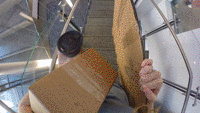 Walking Injuries:
All Walking Injuries + Walking Injuries Involving Stairs
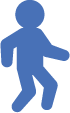 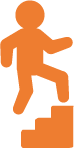 Slip, Trip & Fall Prevention at Berkeley Lab
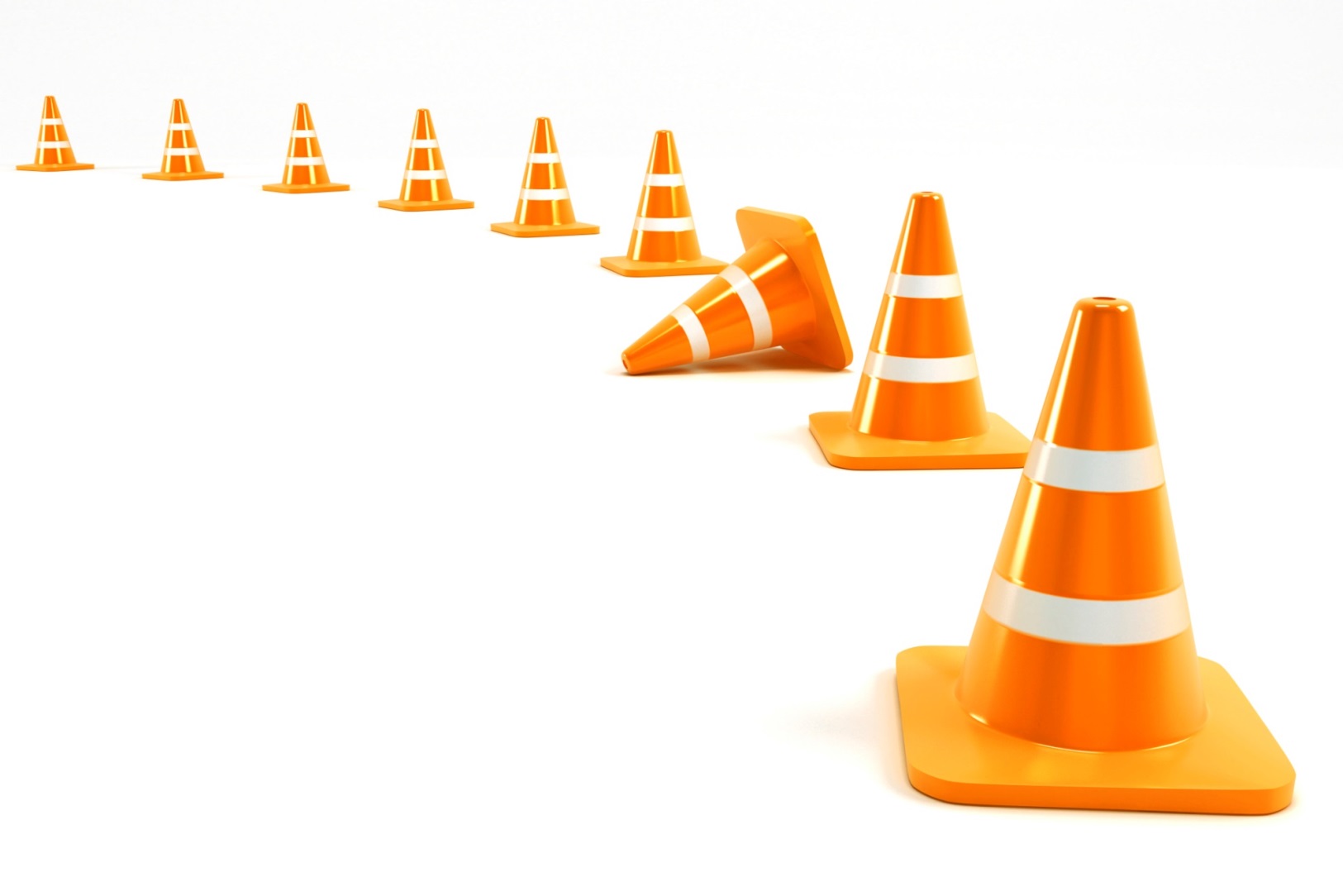 Our colleagues have been seriously injured.
Please walk cautiously.
Injuries resulting from falls in the last three years include:
Detached Fingernail
Broken Jaw
& Tooth
Wrist & Knee Fracture
Wrist Laceration
Ankle Sprain & Concussion
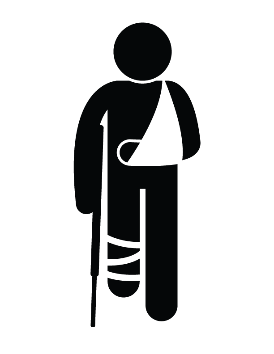 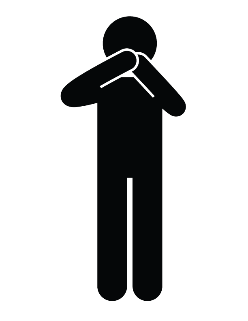 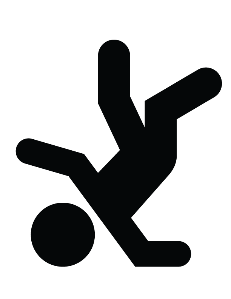 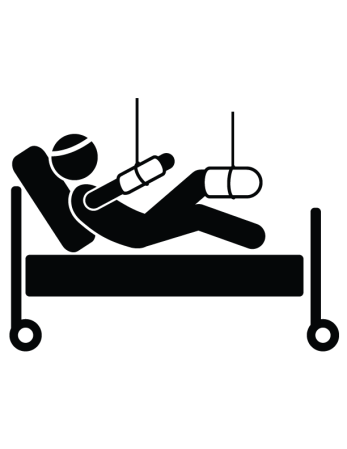 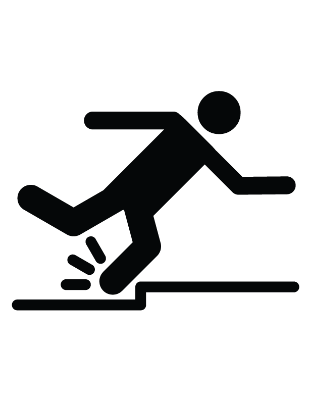 Falling While Walking
at Berkeley Lab in FY18
Cases
20
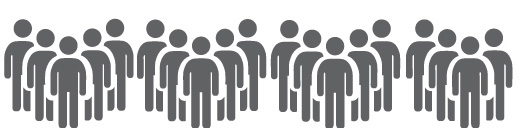 Recordable Cases
7
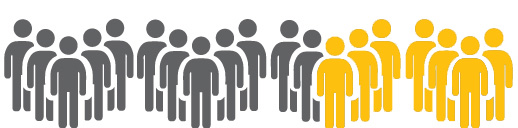 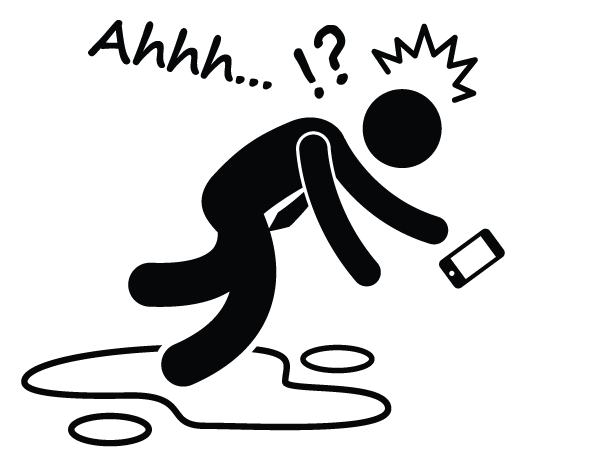 Lost Days
10
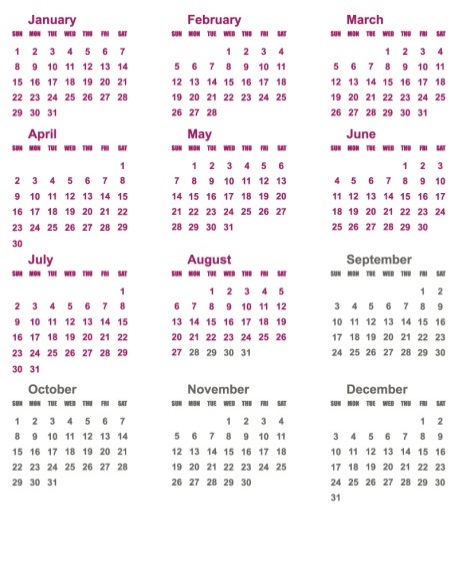 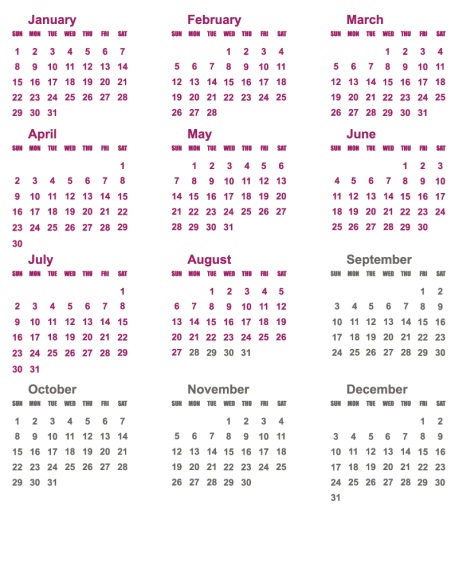 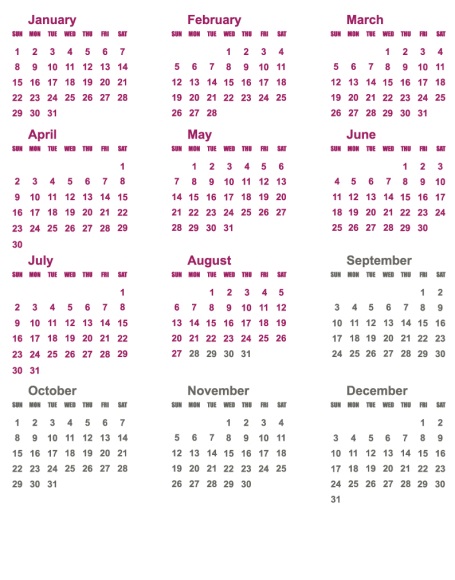 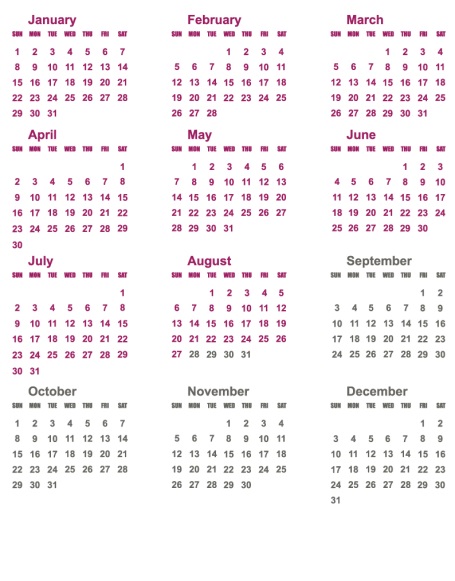 Restricted Days
199
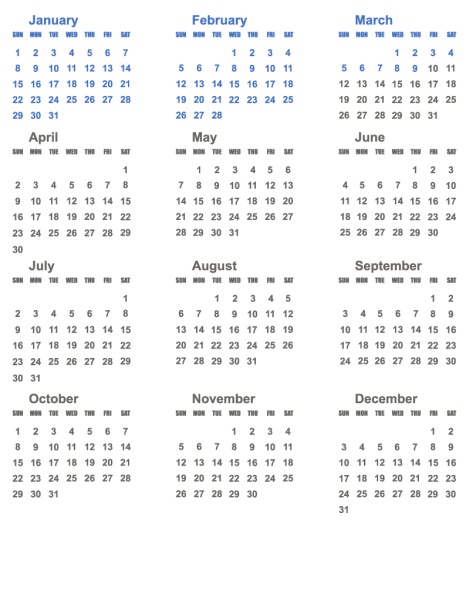 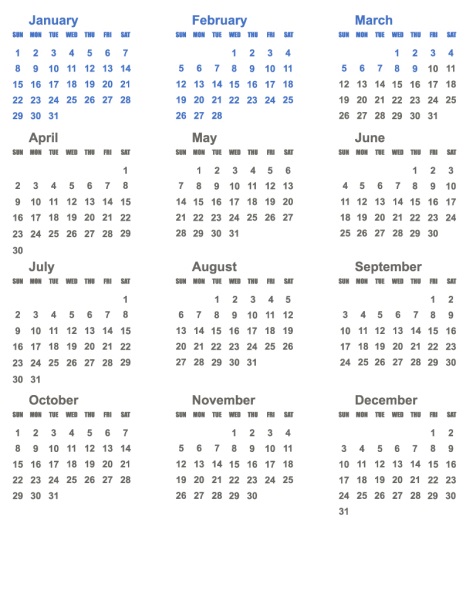 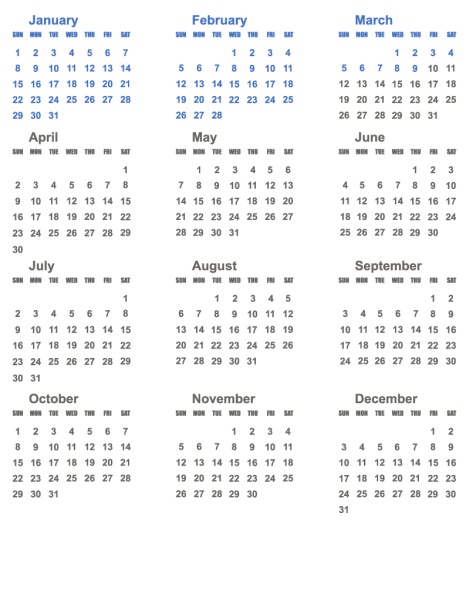 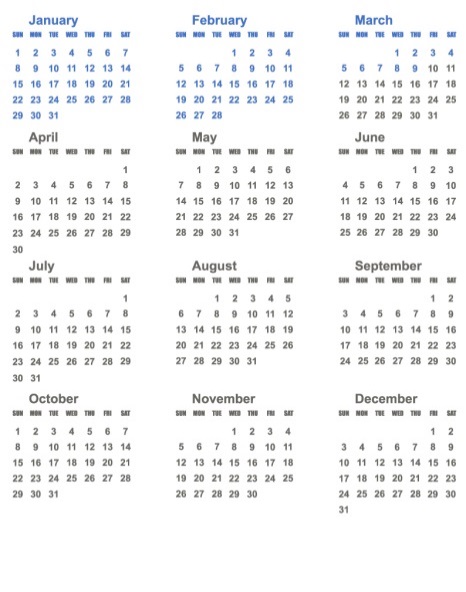 FY18 had a 192% increase in the restricted work days & 96% reduction in # lost work days from FY17 in walking related injuries!
Required Medical Treatment
35%
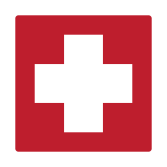 Pocket Your Phone
Be Aware of Your Surroundings
Hold Hand Rails
Make Sure One Hand is Always Free
Takeaways
..including uneven walking surfaces and debris on walkway.
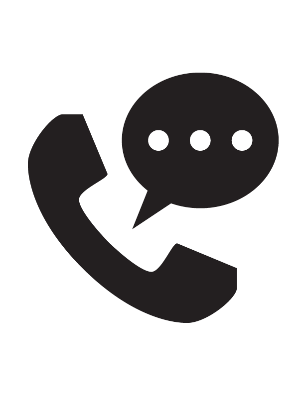 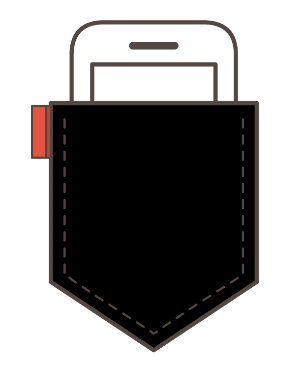 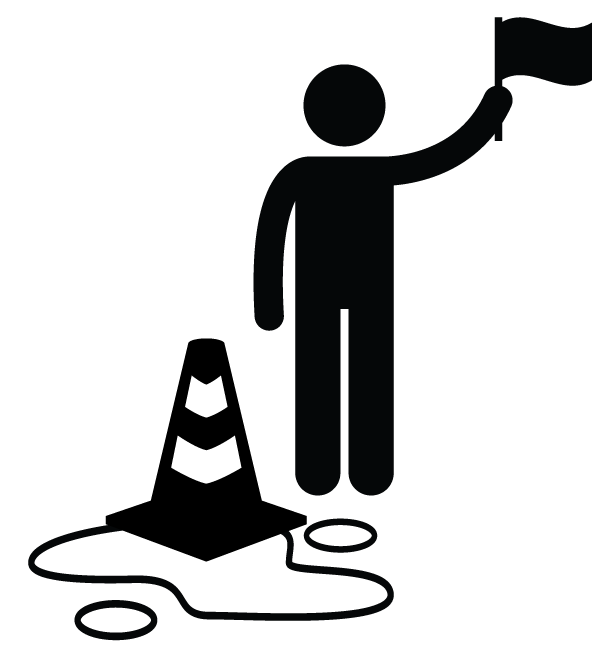 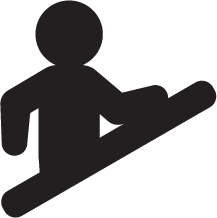 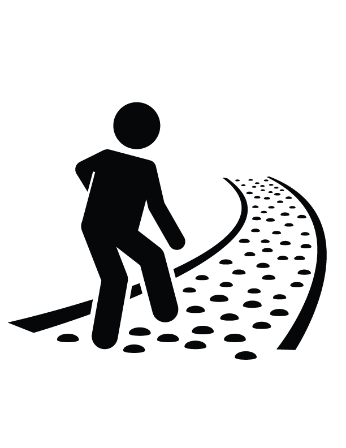 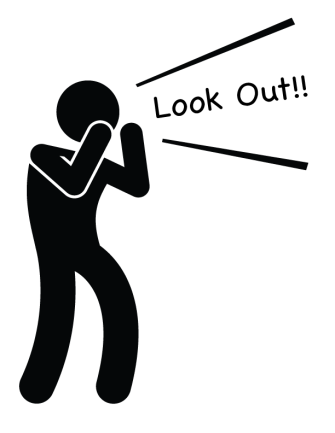 Clean Up, Report, and/or Block Off Any Spills
Immediately Report Unsafe Walkways & Broken Handrails
Look out for Each Other
Speak Up
…when you observe someone not walking mindfully.